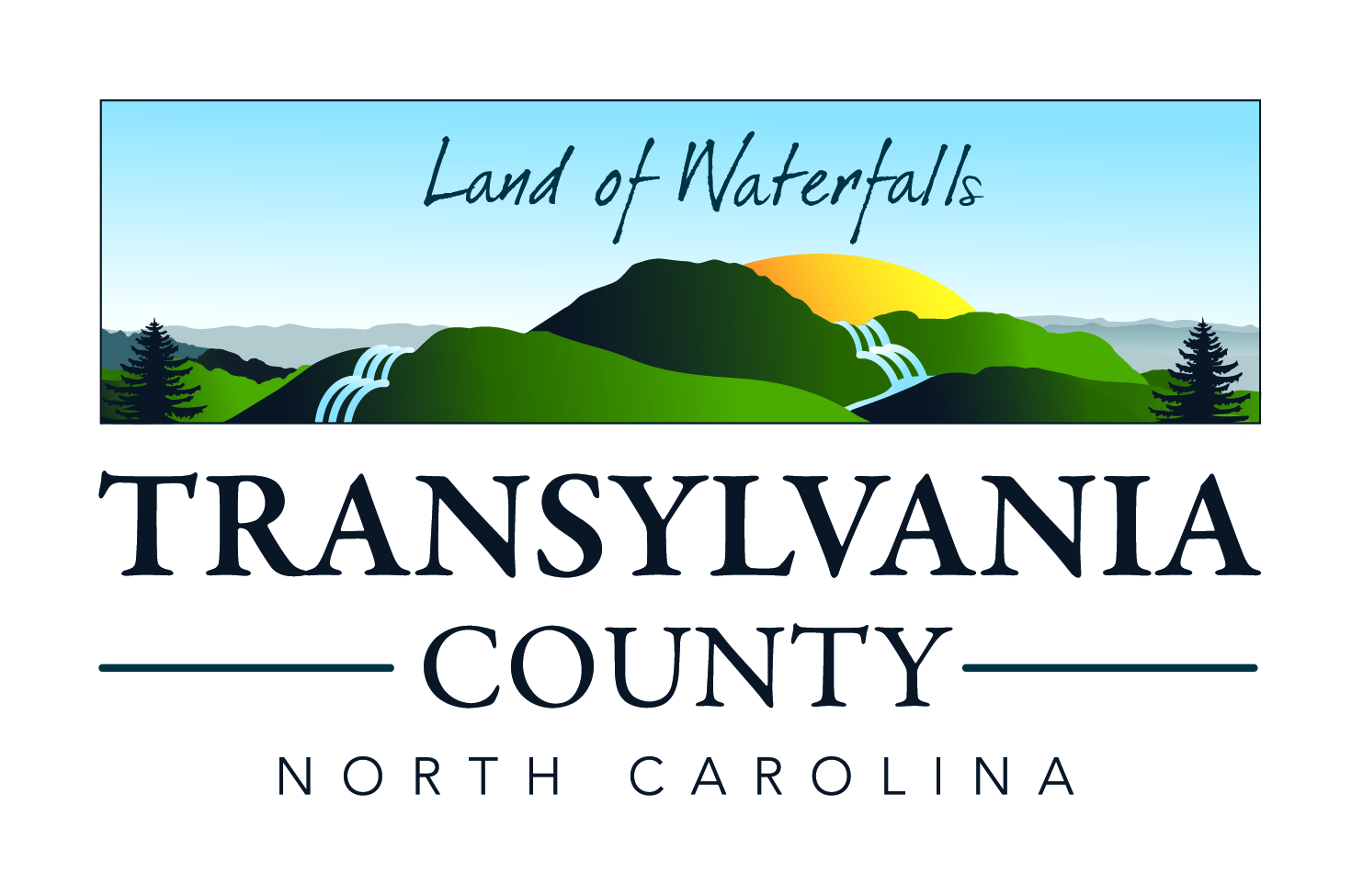 JHPC
Tuesday March 12, 2024 @ 4pm
Public Comment
Agenda Modifications
All items under the Consent Agenda are recommended for approval.
Consent Agenda
Minutes
January 30, 2024
V. Old Business
A. The Inn at Brevard
B. May Preservation Month
VI. New Business
Staff’s Report
CLG Training
U.S.A. 250th Anniversary- 2026
Bryant House- Joint Public Hearing- March 18th
VI. New Business
Next Meeting May 14, 2024 @ 4:00PM
Public Comment
Commission Members’ Comments
Adjournment
Thank you for attending!